РУССКИЙ ВОИН
Подготовила: Овчарова Н.В
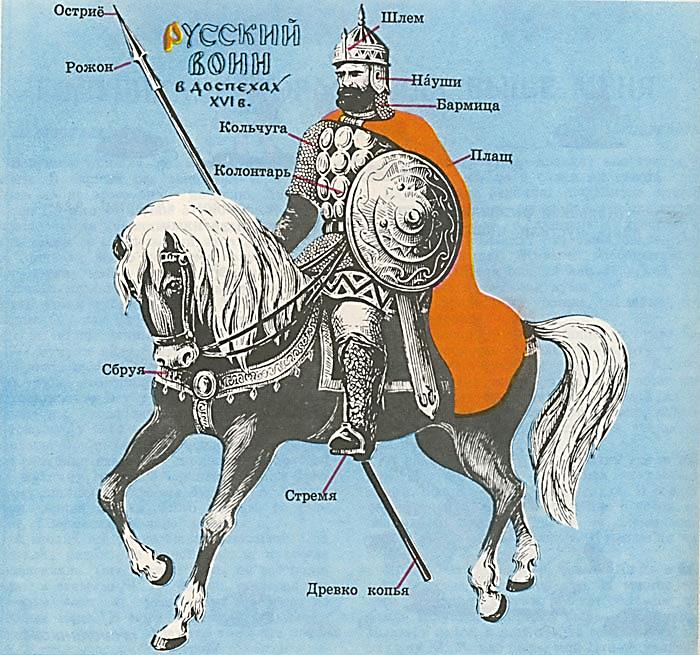 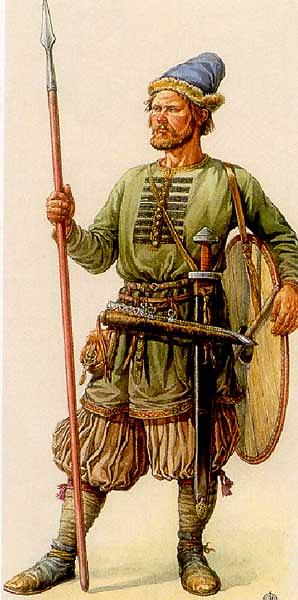 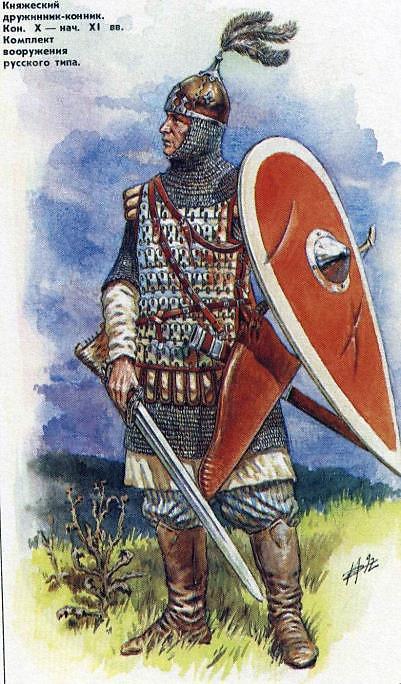 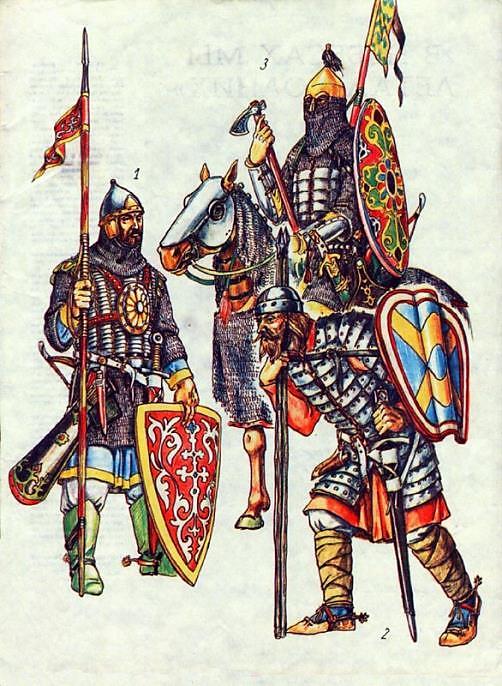 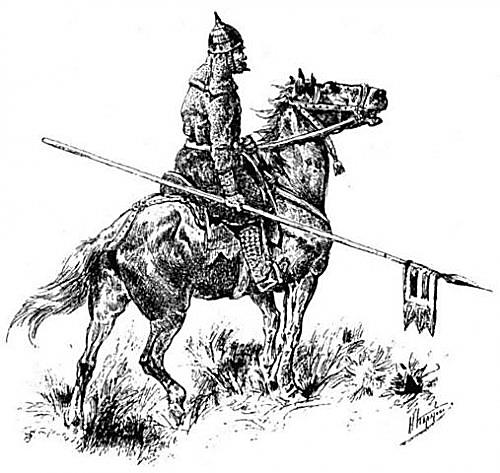 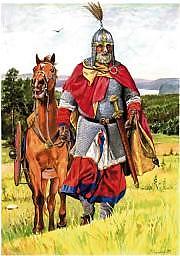 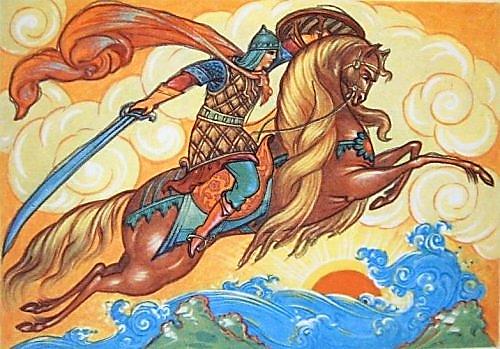 Палех
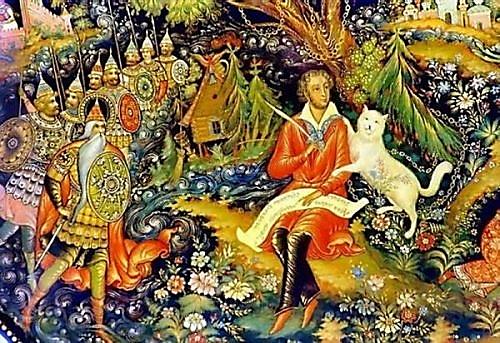 Куркин Александр Михайлович
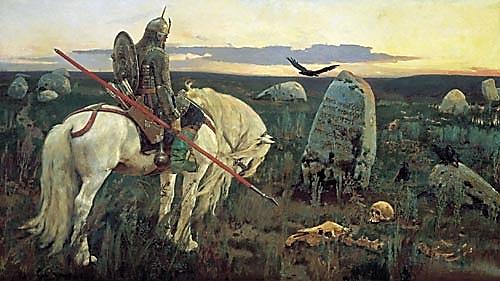 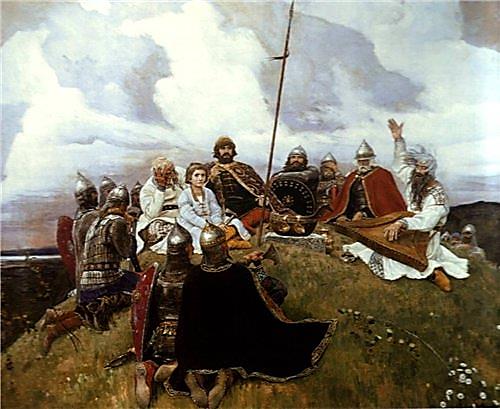 Васнецов Виктор Михайлович
Рисования фигуры
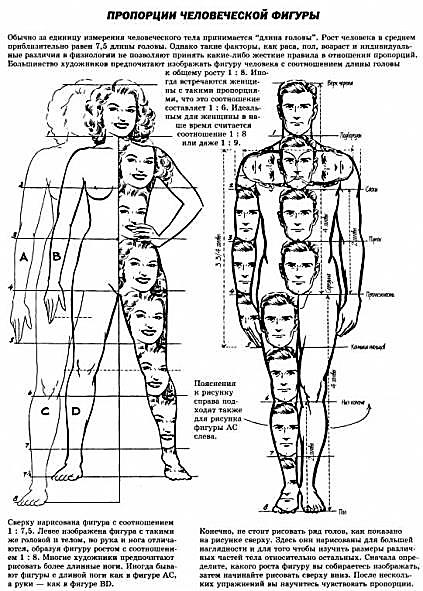 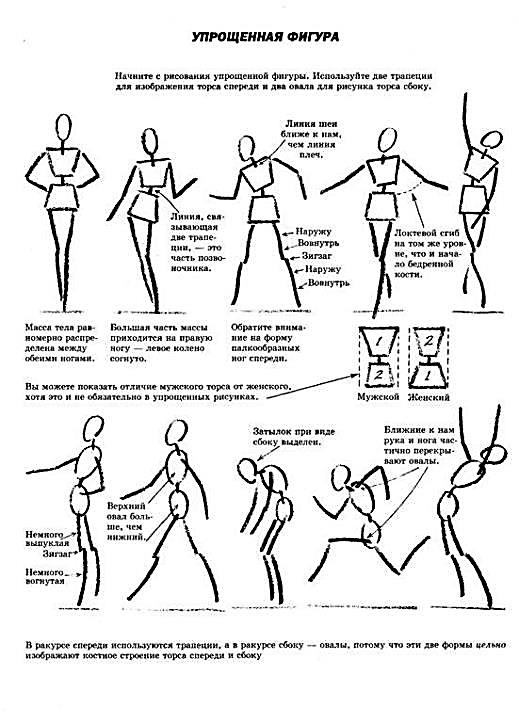 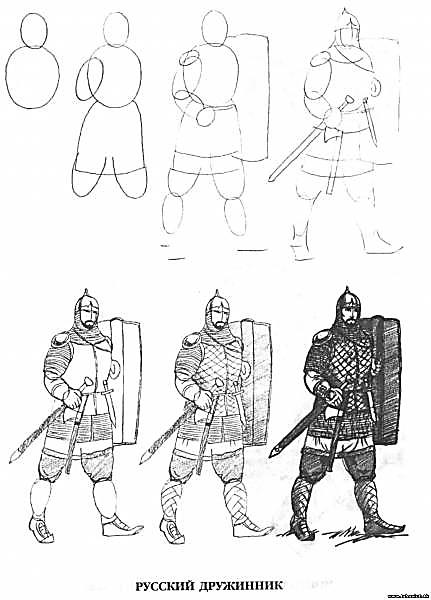